《关于建立健全本溪市职工基本医疗保险
门诊共济保障机制的实施方案》
政策解读
前言
为贯彻落实《关于建立健全全省职工基本医疗保险门诊共济保障机制的实施意见》（辽政办发〔2021〕39号）文件精神,进一步完善我市职工基本医疗保险(以下简称职工医保)制度,更好解决职工医保参保人员门诊保障问题, 结合我市实际，制定出台《关于建立健全本溪市职工基本医疗保险门诊共济保障机制的实施方案》。
PART  01
什么是职工医保门诊共济？
什么是职工医保门诊共济？
它是指门诊合规医疗费用完全由职工“个人账户”支付转变为由统筹基金来报销50%以上，即“门诊共济保障”。简单来说就是门诊医疗费用更多由医保基金报销了，需要用个人医保卡支付的减少了。
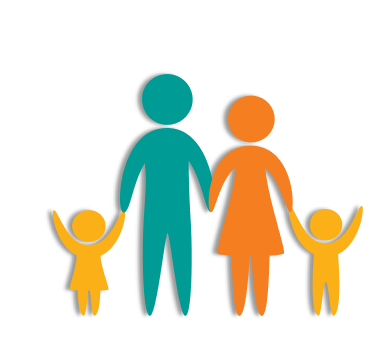 PART  02
为什么建立本溪市职工基本医疗保险门诊共济保障机制
二、为什么建立本溪市职工基本医疗保险门诊共济保障机制？
以习近平新时代中国特色社会主义思想为指导
《中共中央、国务院关于深化医疗保障制度改革的意见》相关部署
提高医保基金使用效率，减轻参保人员医疗费用负担
实现制度更加公平、更可持续
01
02
03
04
docerID:4610637
PART  03
建立门诊共济保障机制有哪些措施？
建立门诊共济保障机制有哪些措施？
一是建立健全普通门诊统筹机制。
1
在做好群众负担较重的门诊特病医疗费用保障的基础上,将在定点医药机构发生的符合基本医疗保险范围内的多发病、常见病的普通门诊费用纳入统筹基金支付范围。普通门诊统筹覆盖职工医保全体参保人员(含单建统筹人员)。起付标准和最高支付限额按年度设定,起付标准原则上不低于300元,最高支付限额原则上不低于3000元，政策范围内基金支付比例不低于50%, 待遇支付适当向退休人员倾斜。
二是合理确定门诊特病医保待遇。
2
按照全省统一门诊慢特病保障机制的工作部署，健全完善我市门诊慢特病政策。根据我市门诊就医情况和基金承受能力,逐步扩大由统筹基金支付的门诊慢特病病种范围,将部分治疗周期长、对健康损害大、费用负担重的疾病门诊费用纳入共济保障。
建立门诊共济保障机制有哪些措施？
4
3
逐步拓展门诊保障服务范围
改进个人账户计入办法
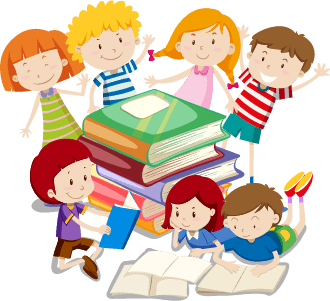 探索建立全市统一的处方流转系统，支持外配处方在定点零售药店结算和配药,将符合条件的定点零售药店提供的用药保障服务纳入门诊保障范围,充分发挥定点零售药店便民、可及作用。逐步探索将符合条件的“互联网+”医疗服务纳入保障范围。
享受统账结合待遇的在职人员个人账户按照本人参保缴费基数2%计入，用人单位缴纳的基本医疗保险费全部计入统筹基金;享受统账结合待遇的退休人员个人账户由统筹基金按定额计入, 计入额度以2022年（我市改革时点）退休人员平均基本养老金的2%计入。
调整统筹基金和个人账户结构后,增加的统筹基金主要用于门诊共济保障,提高参保人员门诊待遇。
建立门诊共济保障机制有哪些措施？
《方案》还规范个人账户使用范围。
5
个人账户资金（含改革前原个人账户累计结余资金）主要用于支付参保人员在定点医药机构发生的政策范围内自付费用。
Ⅰ
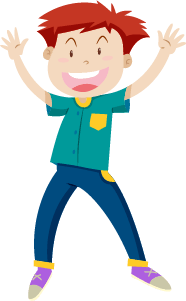 可以用于支付参保人员本人及其配偶、父母、子女在定点医疗机构就医发生的由个人负担的医疗费用,以及在定点零售药店购买政策范围内药品、医疗器械、医用耗材发生的由个人负担的费用。
Ⅱ
逐步探索个人账户用于配偶、父母、子女参加城乡居民基本医疗保险、长期护理保险、职工大额医疗费用补助保险、市医疗保障行政部门备案的健康商业保险等个人缴费。
Ⅲ
个人账户不得用于公共卫生费用(国家政策允许的除外)、体育健身或养生保健消费等不属于基本医疗保险保障范围的支出。
Ⅳ
06
07
加强医疗服务和监督管理。
健全与门诊共济保障相适应的付费机制。
建立健全与门诊共济保障相适应的监督管理机制,引导医疗资源合理利用,确保医保基金安全稳定运行,充分发挥保障功能。
严格执行医保基金预算管理制度,加强基金稽核制度和内控制度建设。
对普通门诊服务,在按项目付费结算为主的基础上,逐步探索实施门诊均次定额付费、门诊签约按人头付费或门诊病种分组点数法付费等多种付费方式。
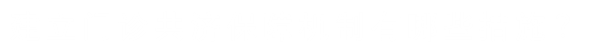 这次《方案》还明确了医疗服务和监督管理以及付费机制。
PART  04
建立职工门诊共济保障机制会带来哪些变化?
02
04
01
03
一调
一扩
调整职工医保个人账户计入办法，在职职工个人账户由改革前“个人缴费全部+单位缴费的一部分计入“调整为改革后“个人缴费全部计入，单位缴费部分不再计入“；退休人员个人账户由改革前“统筹基金按本人退休养老金的4.5%计入”调整为：改革后”统筹基金按改革当年社会平均养老金的2%计入”。
根据我市门诊就医情况和基金承受能力,逐步扩大由统筹基金支付的门诊特病病种范围,将部分治疗周期长、对健康损害大、费用负担重的疾病门诊费用纳入共济保障。
一建立
一提高
建立职工普通门诊统筹制度，将常见病、多发病的普通门诊医疗费用纳入统筹基金报销。
单位缴费原划入个人账户的部分进入统筹基金，用作普通门诊共济保障，提高共济保障力度。
建立职工门诊共济保障机制会带来哪些变化?
建立门诊共济保障机制的目的是为了更好的发挥医保基金使用效率，通过保障方式的转变，
提高普通门诊保障水平。总结概括带来的变化就是“一调一建立、一扩一提高”。
PART  05
门诊共济了，家里其他人是否可不参保?
门诊共济了，家里其他人
是否可不参保?
什么是共济？
一是“大共济”。统筹基金大池子里的钱在参保职工间相互共济使用，普通门诊费用纳入统筹基金报销，实现社会“大共济”，减轻参保职工普通门诊负担。
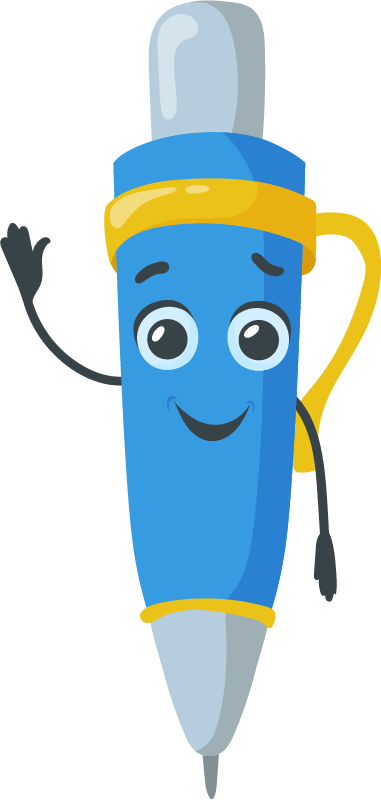 二是“小共济”。个人账户里的钱可以家庭共济使用，实现家庭“小共济”，对个人账户积累余额较多的，可以用于减轻家属就医经济负担，所以，家庭共济只限于个人账户。
如果家庭中只有一个人买医保，其他未买医保的成员生病住院后，不能报销医疗费用，虽可以使用直系亲属的个人账户支付，但个人账户里的钱较少，不足以支付住院医疗费用，所以，每个人都要参保，减轻就医经济负担。
PART  06
什么时候才能享受普通门诊报销?
什么时候才能享受普通门诊报销?
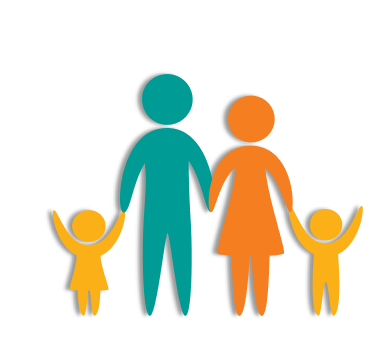 按照相关工作部署，我市已于2022年6月底前出台具体的实施方案，预计下半年出台实施细则后正式启动职工医保普通门诊统筹。